X-section R-Q
See Cross section locations.kmz & Cross section labels.kmz for location in Google Earth
Q
Pv
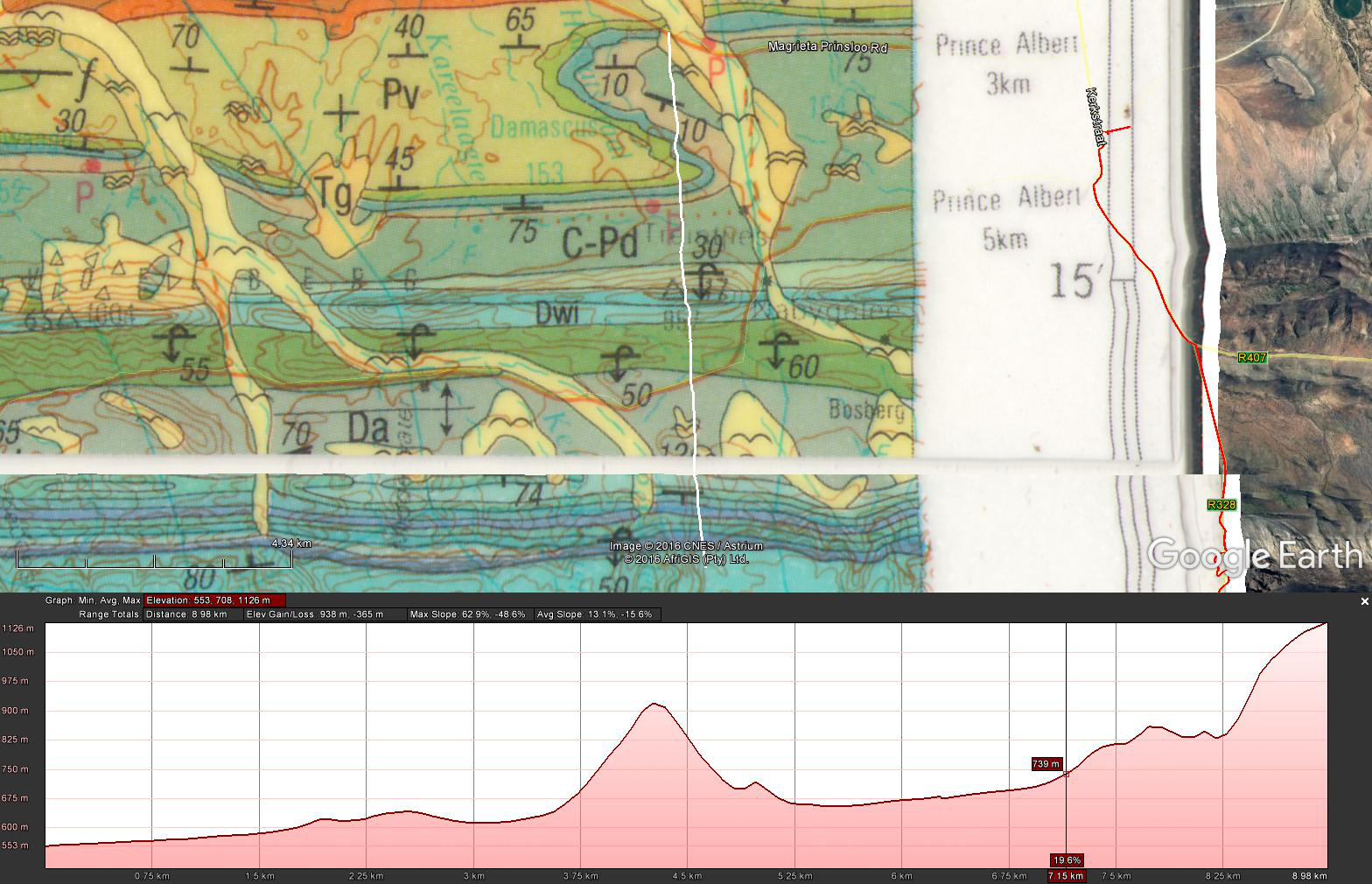 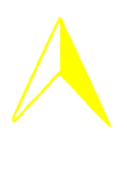 Pw
Q
Pc
Pp
N
C-Pd
C-Pd
3320 Ladismith 1:250 000 Geology
Pw
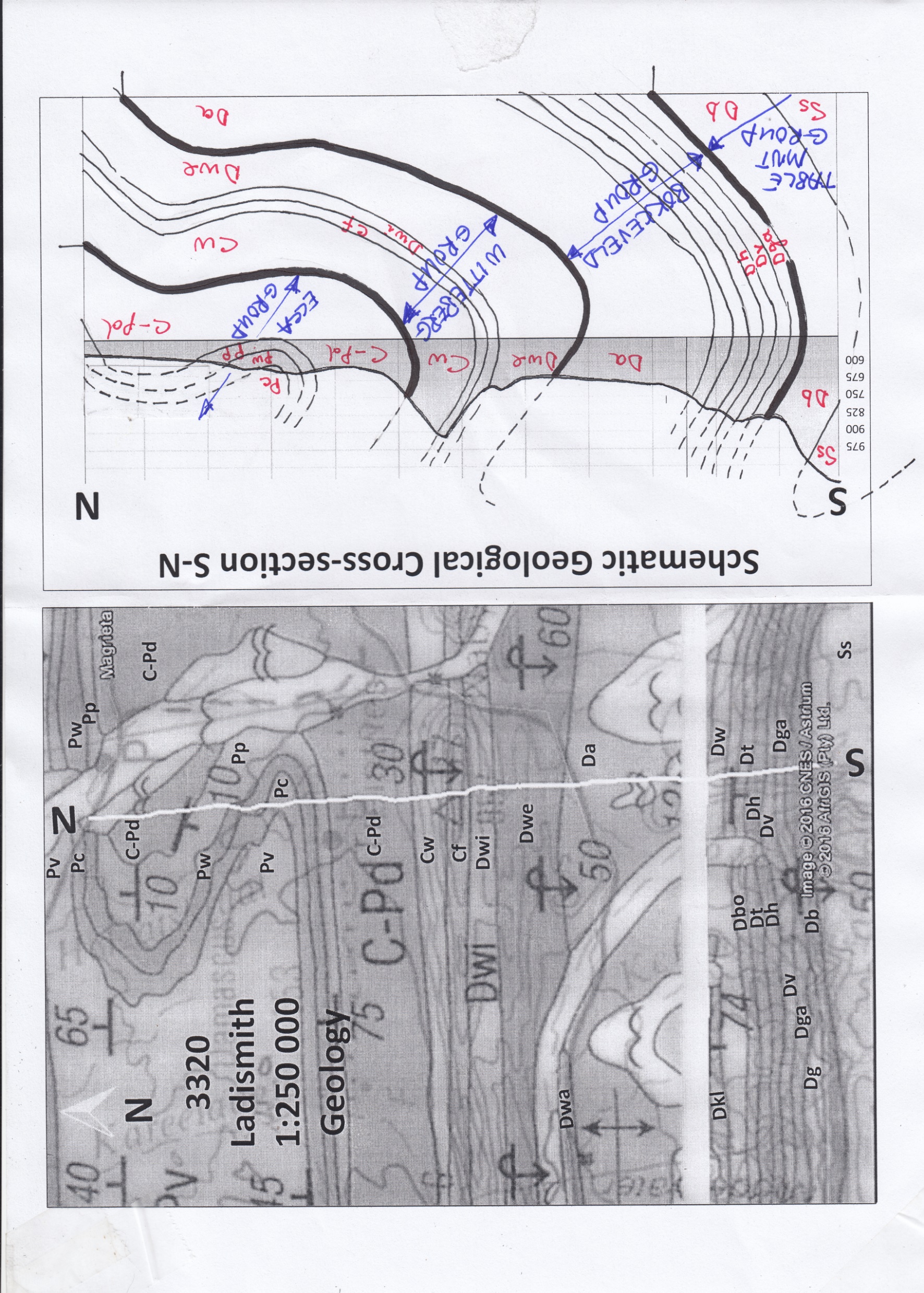 Pp
Q
Pv
Pc
C-Pd
Cw
Schematic Geologic Cross Section R-Q
Cf
Dwi
Dwe
Dwa
Da
Dkl
Dw
Dbo
Dt
Dh
Dt
Dv
Dh
Dga
Dv
Dga
Dg
Db
R
R
Ss